Le 1er mai c'est aussi l'affaire des jeunes (ARC-C AFF MAI 0046)
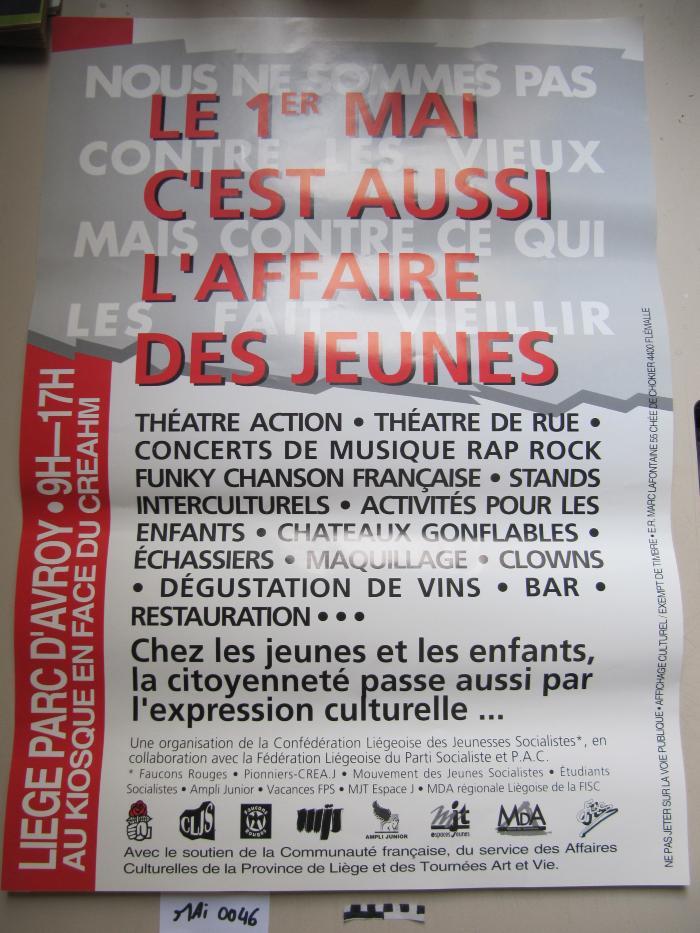 1er mai à Liège : manifestation (ARC-C AFF MAI 0044)
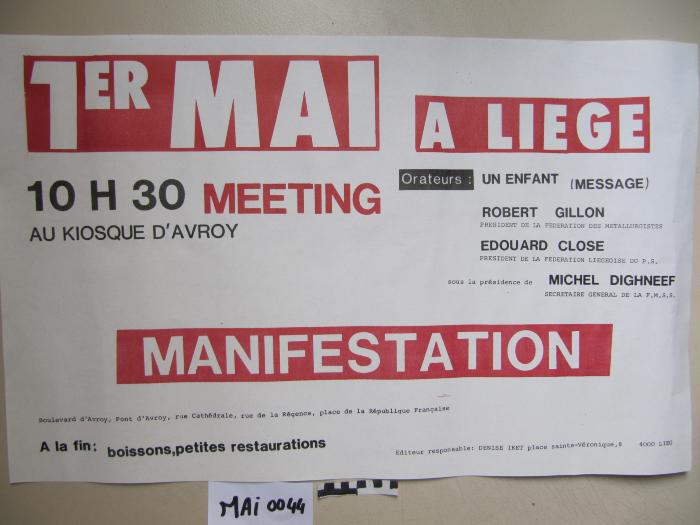 Auszüge : Aus dem Tagebuche des Grafen Hermann Stainlein von Saalenstein (4153234)
February 4 2016 at 4:02:54
Conseil national de Protection de la jeunesse et Comité de Protection de la jeunesse (4027077)
October 20 2015 at 2:10:35
Histoire du mouvement ouvrier en Belgique 1830-1914 : Table des matières (3753425)
March 26 2015 at 2:03:42
Drapeaux "Mutuelle les Prolétaires Hutois" (3752705)
March 26 2015 at 12:03:43
Livrets d'ouvrier (2899925)
December 13 2013 at 11:12:10
La question flamande exposée aux Wallons : les objections des wallonisants : l'entrée en scène de L.L.L. Anvers (2843328)
November 19 2013 at 4:11:51
La grève générale (2264545)
February 14 2013 at 3:02:03
Les derniers jours de l'Etat du Congo : journal de voyage (juillet-octobre 1908) (2092368)
December 6 2012 at 2:12:29
L'apprentissage : hier - aujourd'hui - demain (2051305)
November 21 2012 at 3:11:25
La politique religieuse de la République française (2004848)
October 25 2012 at 9:10:18
Unionism in the Iron and Steel Industry (1988028)
October 17 2012 at 12:10:55
Syndicalisme révolutionnaire et syndicalisme réformiste (1918206)
September 10 2012 at 10:09:17
Rapport trimestriel : novembre 1909 (1911467)
September 5 2012 at 3:09:09
Syndicats et services publics (1910785)
September 5 2012 at 10:09:22
Qu'est-ce que la morale ? (1902685)
August 31 2012 at 11:08:49
La centralisation syndicale (1877166)
August 20 2012 at 4:08:40
La prostitution ! : étude sociale (1784106)
June 26 2012 at 9:06:58
Het socialisme en de sociale beweging (1755425)
June 11 2012 at 12:06:30
La révolution religieuse au dix-neuvième siècle : à propos du dogme de la Trinité : lettre ouverte au R.P. Pinard (1685325)
May 8 2012 at 4:05:21
Statuts organiques (1566528)
March 28 2012 at 9:03:34
Morales et religions : leçons professées à l'Ecole des hautes études sociales (1532586)
March 14 2012 at 8:03:35
La grève en masse le Parti et les syndicats (1496926)
February 28 2012 at 4:02:55
Littérature catholique (1485605)
February 23 2012 at 11:02:17
Le droit à la force (1477466)
February 21 2012 at 11:02:20
Autour d'une vie : mémoires (1440009)
February 8 2012 at 1:02:12
A propos d'un prêtre marié : le cas de M. l'Abbé Mugnier (1305585)
January 18 2012 at 3:01:19
Jeanne D'Arc : sa mission et son procès (1305445)
January 18 2012 at 3:01:37
Divers (1275406)
January 9 2012 at 4:01:25
Périodiques isolés (1275405)
January 9 2012 at 4:01:20
Périodiques (1275385)
January 9 2012 at 4:01:04
Bibliothèque de propagande (1275305)
January 9 2012 at 4:01:38
Abonnement Germinal (1275285)
January 9 2012 at 4:01:14
Séries et collections (1275205)
January 9 2012 at 4:01:03
Livres et brochures (divers éditeurs) (1275125)
January 9 2012 at 4:01:35
Discours (1275068)
January 9 2012 at 4:01:40
Congrès (1275065)
January 9 2012 at 4:01:34
Conférences (1275046)
January 9 2012 at 4:01:37
Compte-rendu divers (1275025)
January 9 2012 at 4:01:26
Comptes-rendus, conférences, congrès, discours, lois, rapports (1275005)
January 9 2012 at 4:01:49
Socialisme et vie politique (1274625)
January 9 2012 at 3:01:38
Politique familiale (1274106)
January 9 2012 at 3:01:54
Les Evangiles : problèmes des contradictions religieuses (1269626)
January 9 2012 at 10:01:31
Procréation consciente : réponse à la lettre pastorale de Monseigneur Mercier (1265125)
January 6 2012 at 11:01:02
Fonds Juliette Vidal (1245365)
December 22 2011 at 2:12:08
L'exploitation du travail dans les couvents (1232325)
December 16 2011 at 2:12:41
Sociaal-demokratie en revisionisme (1121925)
November 7 2011 at 9:11:50
Trois soirées chez Chanchet (1064547)
October 18 2011 at 11:10:21
Les carnets d'un meneur ou quatre années d'histoire ouvrière verviétoise (1027712)
October 5 2011 at 2:10:57
La nouvelle loi militaire : manuel du milicien (947985)
August 31 2011 at 10:08:01
Honoré de Balzac (908425)
August 23 2011 at 1:08:56
Bulletin de la jurisprudence des accidents, du contrat de travail et des assurances (838625)
July 19 2011 at 11:07:44
L'organisation syndicale des chefs d'industrie : étude sur les syndicats industriels en Belgique (829747)
July 13 2011 at 3:07:34
Le crime de Montjuich (665765)
May 3 2011 at 9:05:39
Quatre années de luttes syndicales : 1905-1909 (644385)
April 12 2011 at 4:04:42
Pourquoi l'Eglise a tué Ferrer (644365)
April 12 2011 at 4:04:19
Collection Sociétés Coopératives (526805)
February 18 2011 at 1:02:22
Fonds d'archives d'institutions (526008)
February 18 2011 at 11:02:36
Collection périodiques (449145)
January 10 2011 at 11:01:49
Fonds Paul Bolland (415264)
December 2 2010 at 3:12:20
Fonds Marcel Lantin (407950)
November 8 2010 at 10:11:33
Collection drapeaux et bannières (351415)
March 26 2010 at 10:03:20
Le droit de grève, leçons professées à l'école des hautes études sociales (329008)
February 11 2010 at 1:02:49
Le chômage (328941)
February 11 2010 at 1:02:49
La protection légale des travailleurs et le droit international ouvrier (328852)
February 11 2010 at 1:02:48
La liberté scolaire comme en Hollande (328394)
February 11 2010 at 1:02:47
Receuil de documents sur la Prévoyance Sociale (328289)
February 11 2010 at 1:02:47
Le problème des retraites ouvrières (328280)
February 11 2010 at 1:02:47
Contribution à la critique de l'économie politique (328135)
February 11 2010 at 1:02:46
Les Riches depuis sept cents ans : revenus et bénéfices, appointements et honoraires (327924)
February 11 2010 at 1:02:45
La vérité sur Francisco Ferrer et les événements de Barcelone (327865)
February 11 2010 at 1:02:45
XX-XXII ème rapport annuel du Comité directeur de la Fédération ouvrière suisse et du secrétarait ouvrier suisse pour les années 1906, 1907, 1908; Procès-verbaux des séances du Comité central (327431)
February 11 2010 at 1:02:44
Géographie de la France et de ses colonies (327053)
February 11 2010 at 1:02:43
Ce que les pauvres pensent des riches : aux " classes dirigeantes " (326777)
February 11 2010 at 1:02:42
Le déterminisme économique de Karl Marx : Recherches sur l'origine et l'évolution des idées de Justice, du Bien, de l'Ame et de Dieu (326723)
February 11 2010 at 1:02:42
César De Paepe : sa vie, son oeuvre (315382)
December 10 2009 at 3:12:15
[Un jubilé] (315349)
December 10 2009 at 2:12:30
L'enfant des cités-jardins (287200)
August 28 2009 at 2:08:42
Collection électorale (266699)
June 24 2009 at 4:06:16
Collection livrets ouvriers (265895)
June 18 2009 at 4:06:06
Collection photos (265894)
June 18 2009 at 4:06:46
Collection gadgets et objets (265890)
June 18 2009 at 4:06:44
Collection chansons (265889)
June 18 2009 at 4:06:37
Fonds Christiane Wéry (265883)
June 18 2009 at 3:06:27
Fonds François Van Belle (265878)
June 18 2009 at 3:06:09
Fonds Christian Léonet (265329)
June 17 2009 at 12:06:10
Fonds Grévesse (265306)
June 17 2009 at 11:06:32
Fonds Catherine Gillon (265300)
June 17 2009 at 11:06:26
Fonds Alex Fontaine-Borguet (265293)
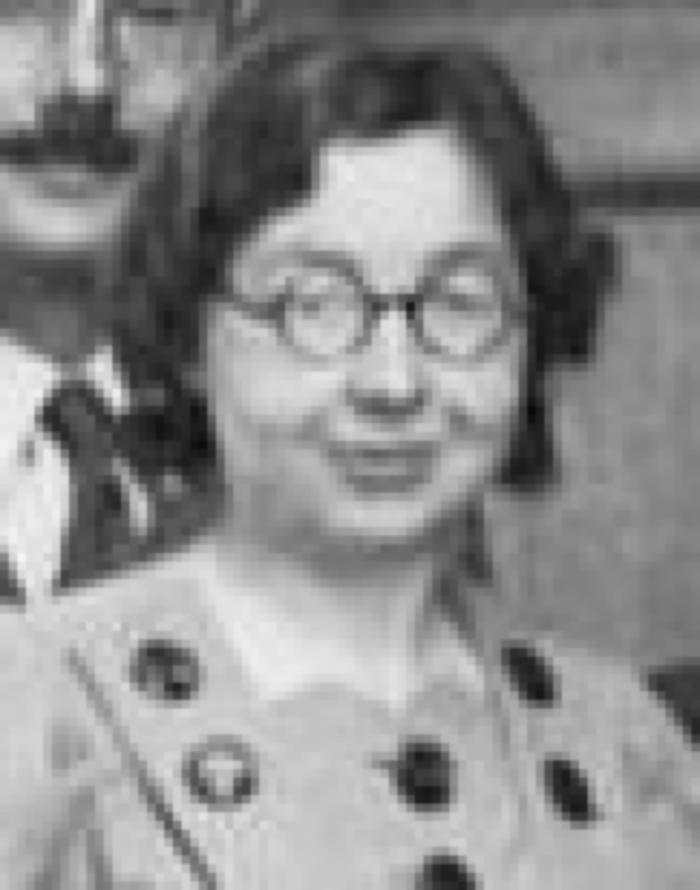 June 17 2009 at 11:06:37
Fonds Elisa Devlieger (265285)
June 17 2009 at 10:06:01
Fonds Célestin Demblon (265275)
June 17 2009 at 10:06:02
Fonds Léon Brockus (265245)
June 17 2009 at 9:06:31
Fonds FMSS/Solidaris (265203)
June 17 2009 at 9:06:47
Fédération verviétoise du Parti socialiste   (265201)
June 17 2009 at 8:06:37
Fonds Fédération liégeoise du POB/PSB/PS (265164)
June 16 2009 at 4:06:10
Fonds Jean Nihon (265154)
June 16 2009 at 4:06:38
Fonds USC Poulseur (265144)
June 16 2009 at 4:06:15
Fonds USC Grâce-Berleur (265129)
June 16 2009 at 4:06:51
Fonds USC Bressoux (265103)
June 16 2009 at 3:06:37
A propos du Dogme de la Trinité : lettre ouverte au R.P. Pinard, S.J. (259676)
May 19 2009 at 10:05:16
Amateur contre professionnel : lettre ouverte au R.P. Pinard S.J. (suite et fin) (259661)
May 19 2009 at 9:05:46
Les religieuses dans les hôpitaux : la critique de la morale catholique : extraits (258440)
May 12 2009 at 9:05:07
Le catéchisme des ouvriers du bâtiment (258424)
May 12 2009 at 9:05:42